ZIMNÍ POBYT V PŘÍRODĚ
Olešnice, 8.3.2016
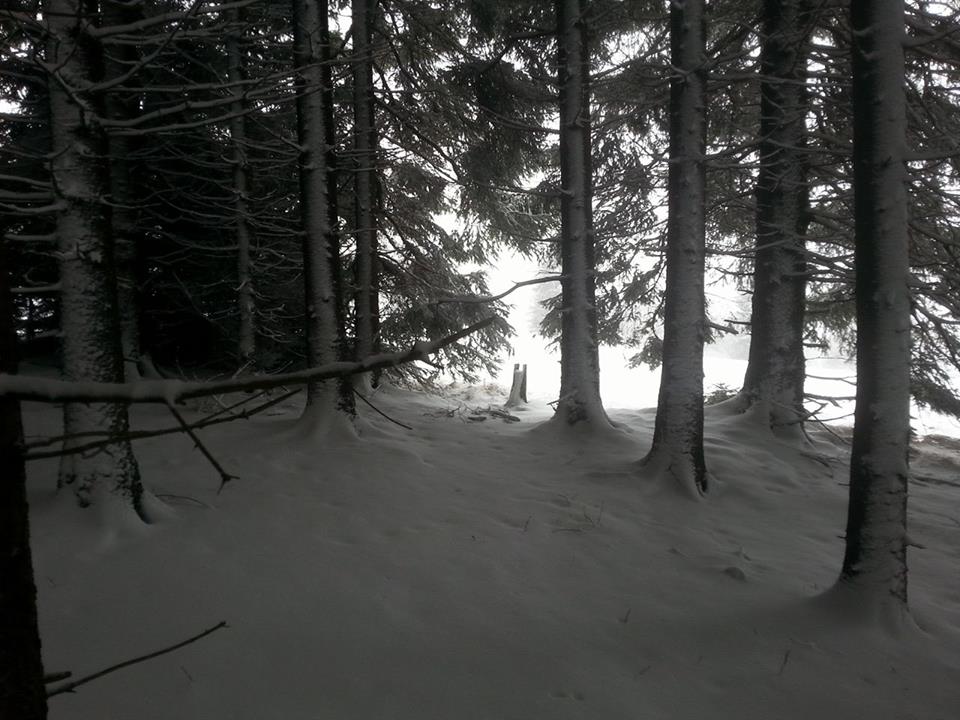 Dnes jsme se probudili do čerstvě napadané bílé peřinky.
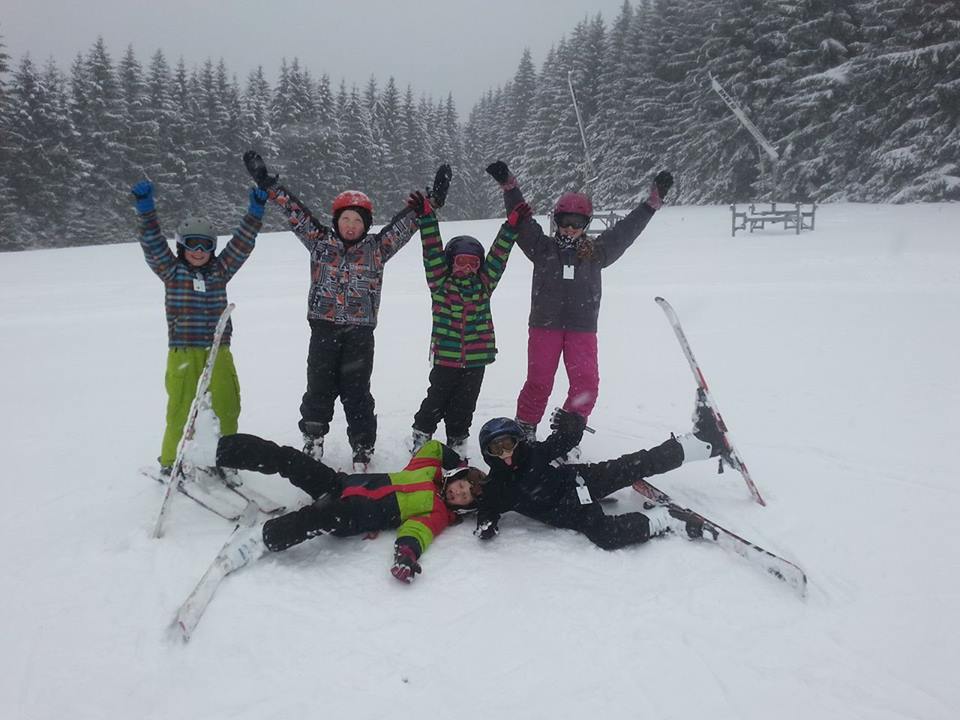 Po vydatné lyžovačce…
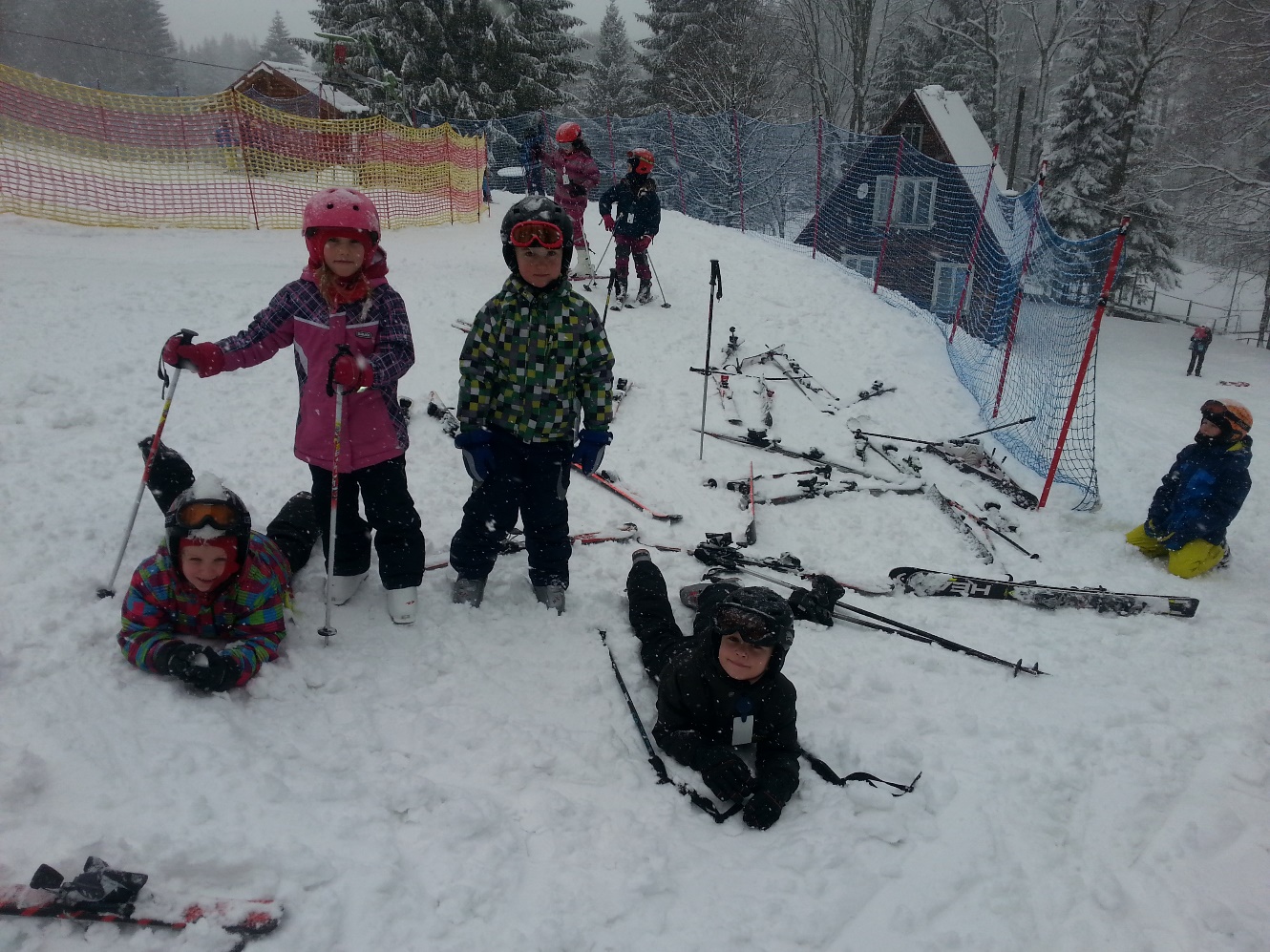 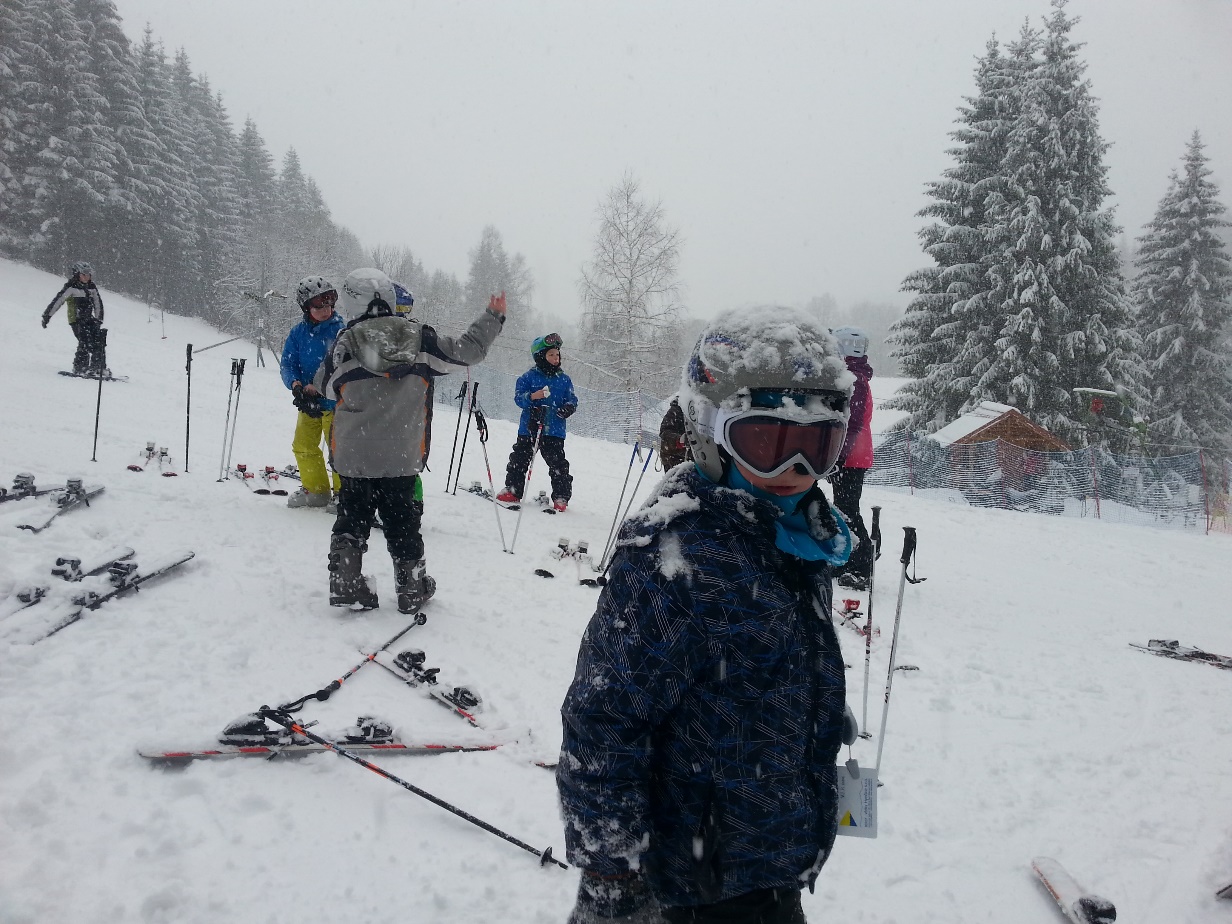 … nás čekala sváča na kopci
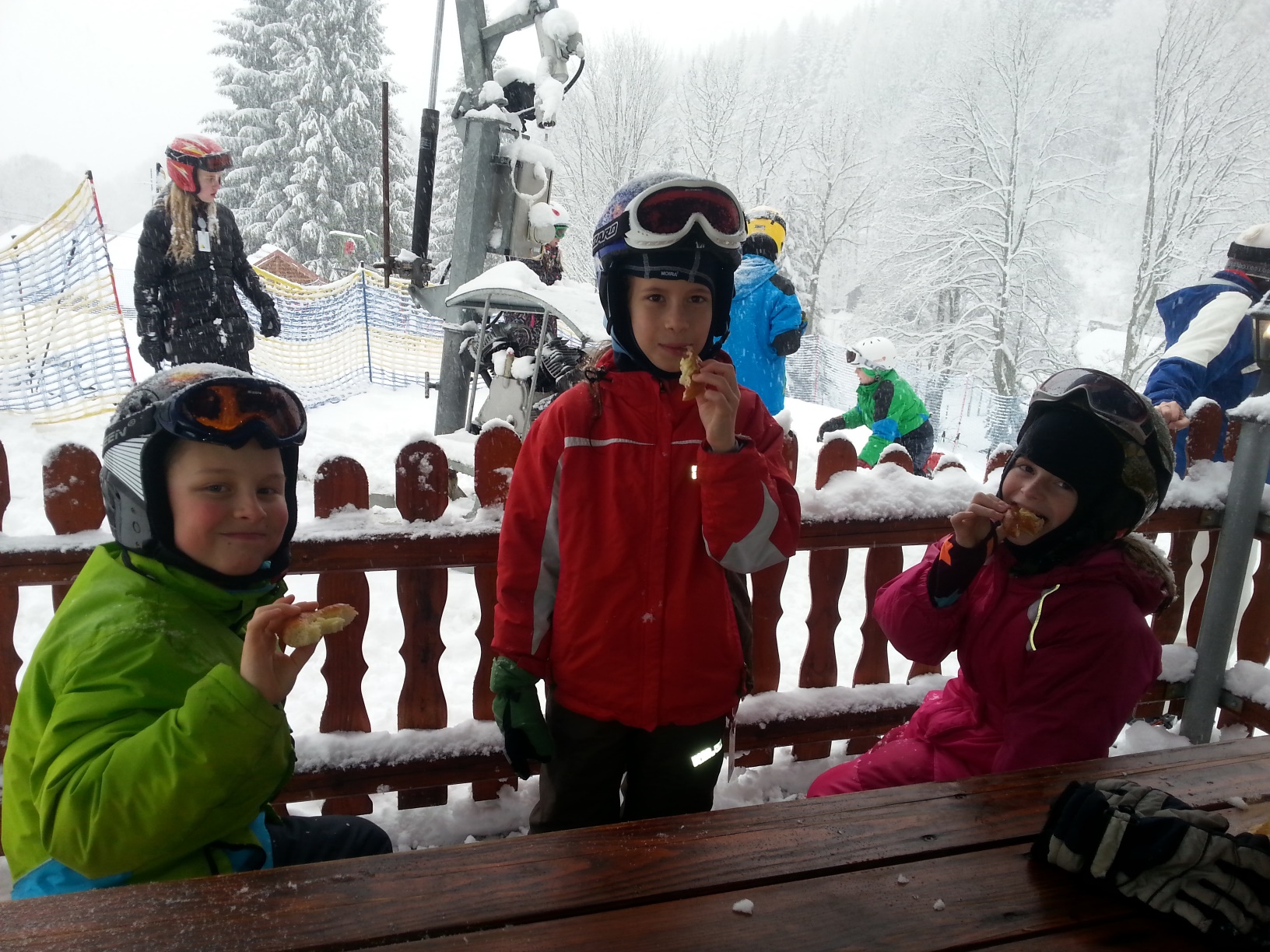 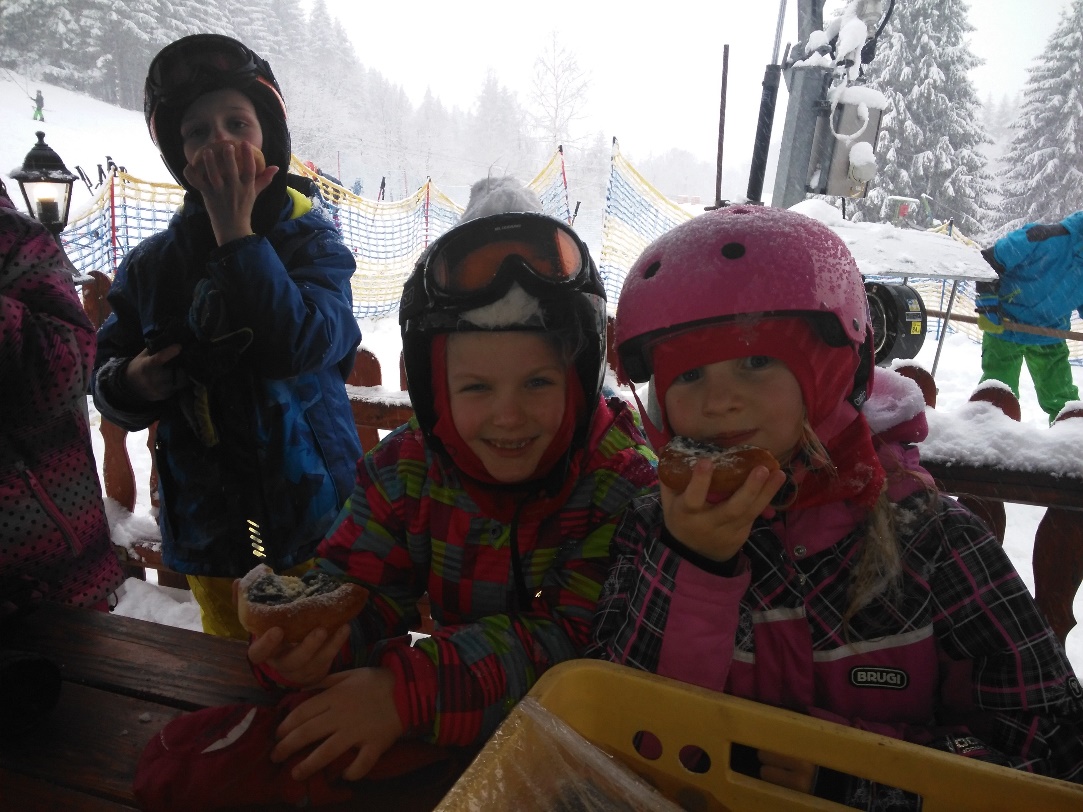 JE TO TU SUPEEEER!!!
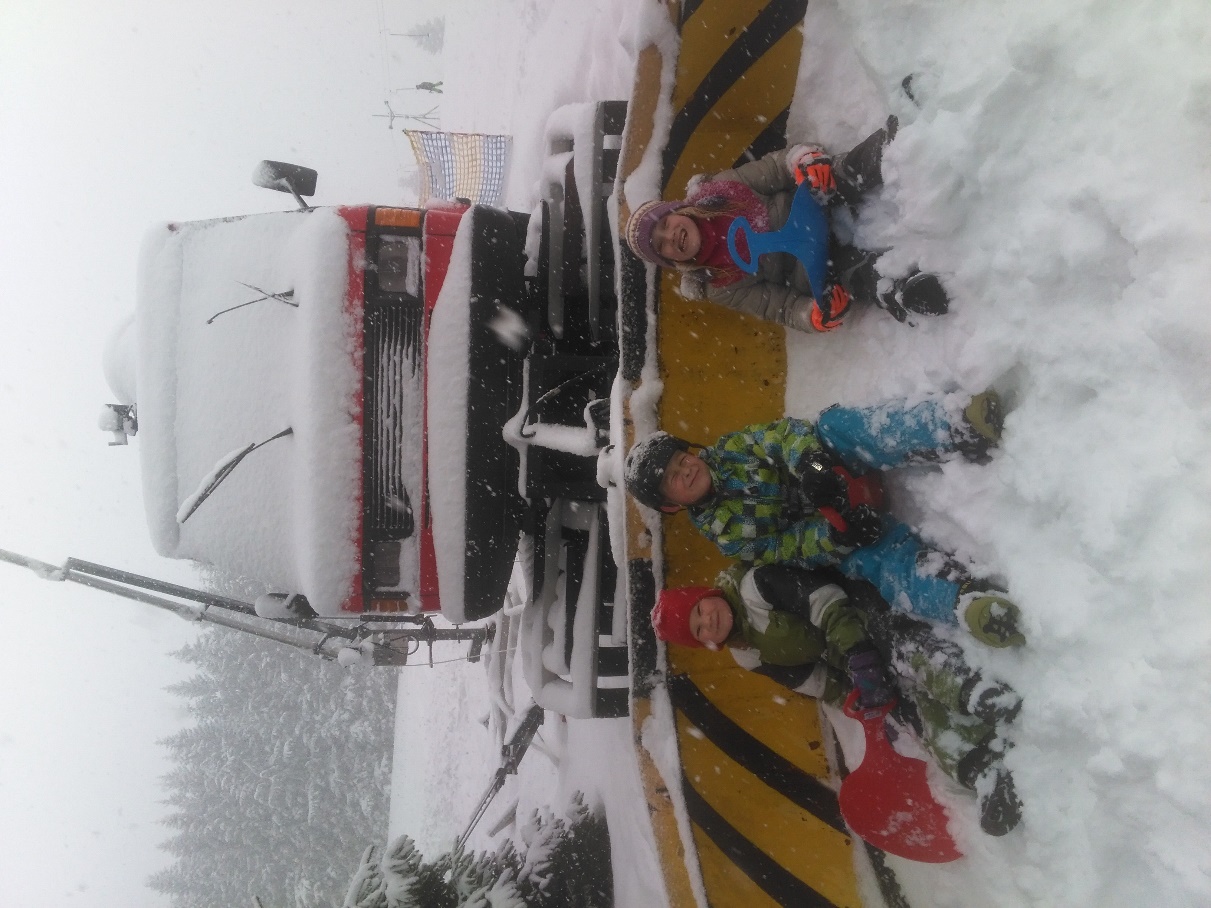 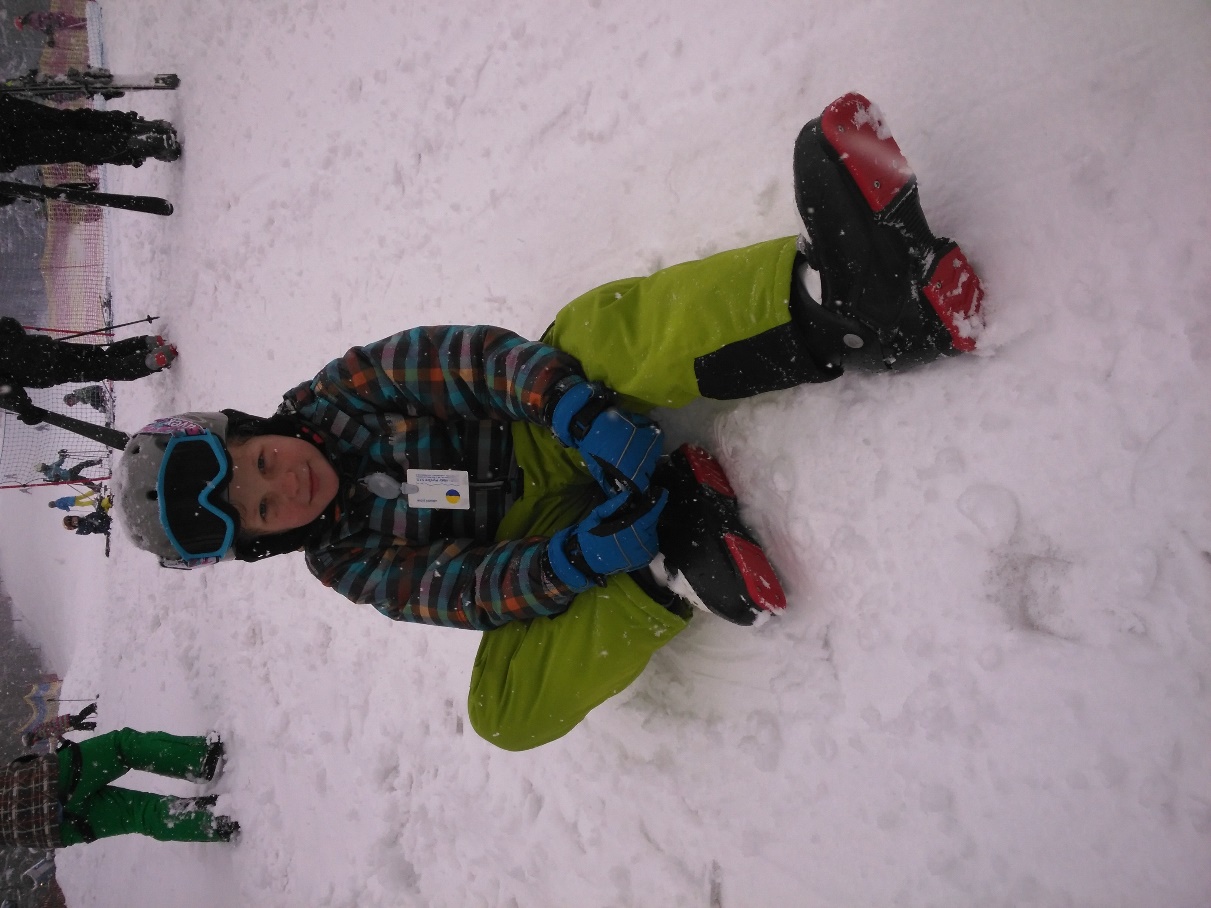 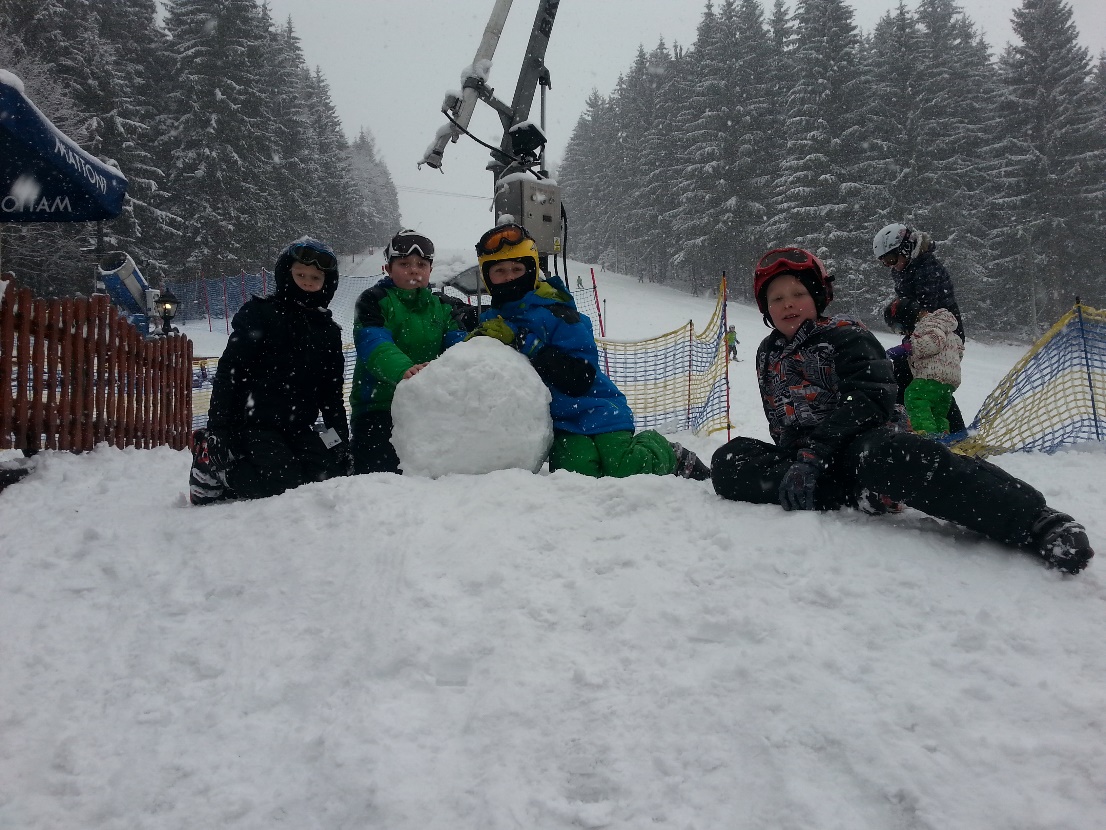